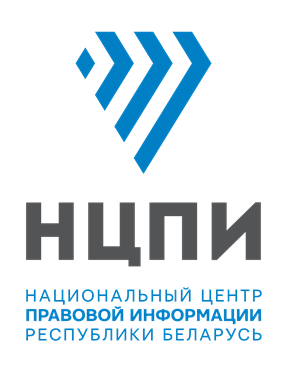 ОБЪЕДИНЕНИЕ НЕСКОЛЬКИХ ФАЙЛОВ В ОДИН СРЕДСТВАМИ
MICROSOFT WORD
ОБЪЕДИНЕНИЕ ФАЙЛОВ
Для объединения нескольких файлов в один необходимо:
в программе Microsoft Word создать новый документ;
перейти во вкладку Вставка  в области Текст нажать на треугольник кнопки Объект  из появившегося списка выбрать Текст из файла;
в открывшемся окне выбрать папку, в которой находятся объединяемые файлы;
выбрать нужные файлы, нажать кнопку Вставить.
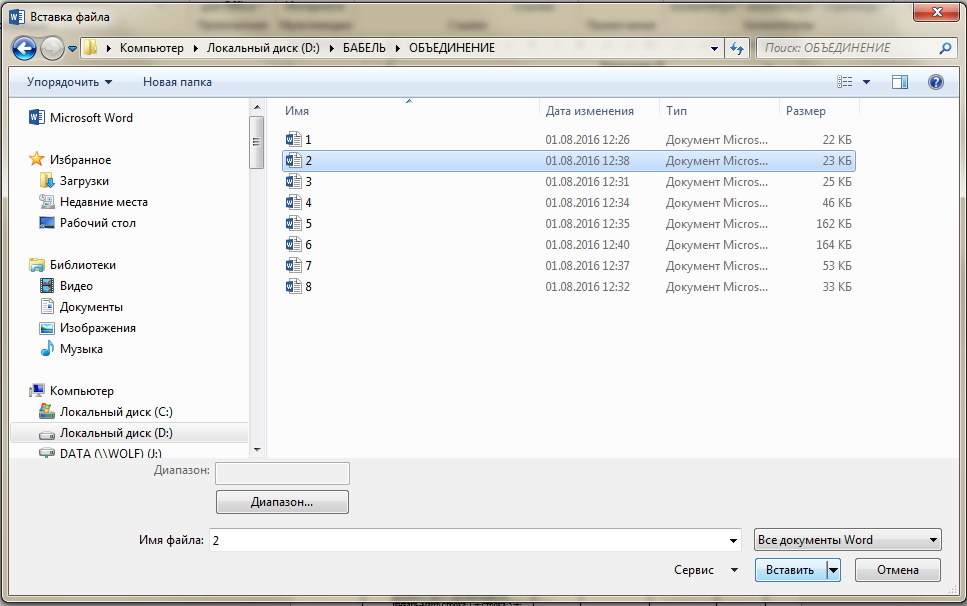 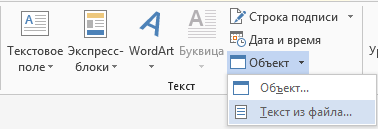 ПРОСТАВЛЕНИЕ РАЗРЫВОВ
При вставке файлов с различными настройками страницы (ориентация страницы книжная/альбомная, поля страницы) необходимо выполнить следующие действия:

проставить разрыв раздела в конце вставленного текста

перейти во вкладку Разметка страницы 
 
в области Параметры страницы нажать 
на треугольник кнопки Разрывы 

в появившемся списке в области Разрывы разделов 
выбрать пункт Следующая страница

после проставления разрыва раздела вставить текст методом, указанным в предыдущем слайде
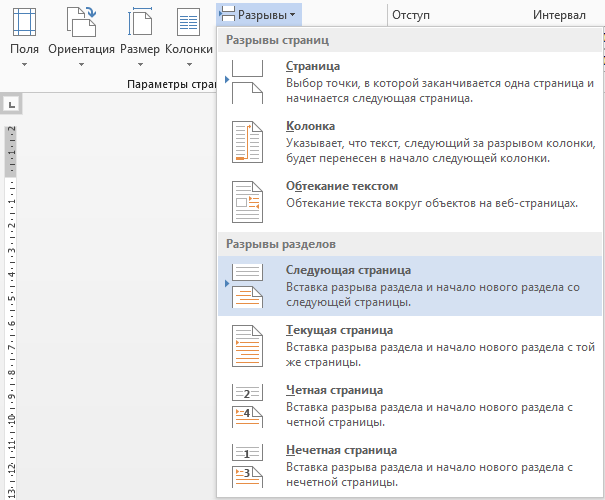 ИЗМЕНЕНИЕ ОРИЕНТАЦИИ
И ПОЛЕЙ СТРАНИЦЫ
Разметка страницы 

Параметры страницы 
 Поля и Ориентация
Ориентация страницы
Разметка страницы  Параметры страницы  Ориентация
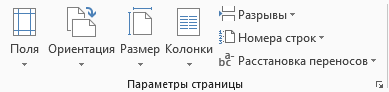 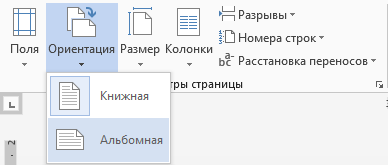 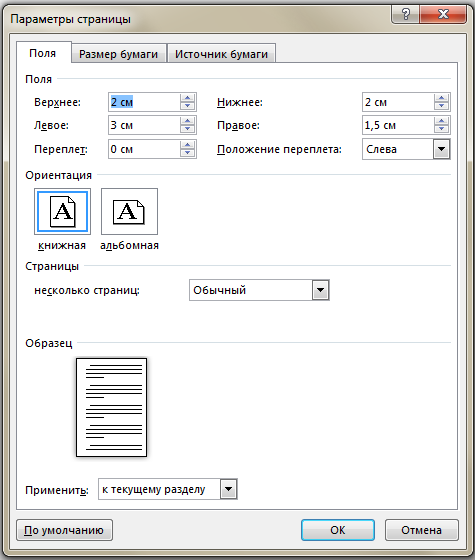 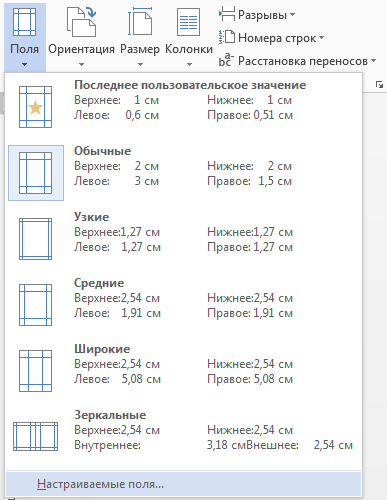 Поля страницы
ИЛИ
Разметка страницы 
 Параметры страницы 
 
Поля 

Настраиваемые поля
ПРОСТАВЛЕНИЕ АЛЬБОМНОЙ ОРИЕНТАЦИИ ДЛЯ ОПРЕДЕЛЕННОЙ ЧАСТИ ДОКУМЕНТА
Чтобы в объединенном файле часть текста расположить в альбомной ориентации, нужно: 

выделить текст

перейти во вкладку Разметка страницы

в области Параметры страницы нажать на стрелку в нижнем правом углу 
 
в появившемся окне в области Ориентация выбрать альбомная 

внизу окна из списка Применить выбрать к выделенному тексту
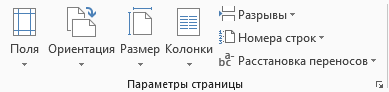 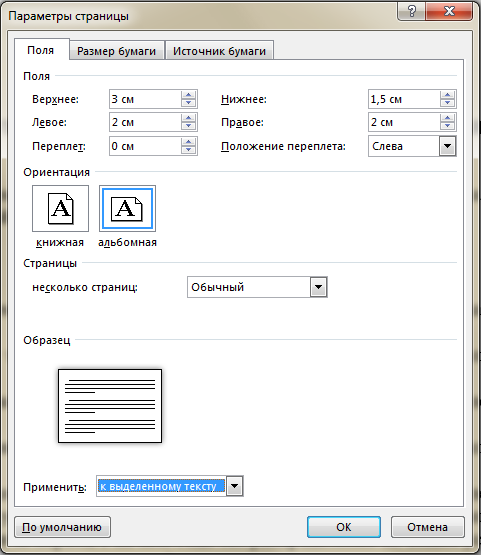 В результате в начале и в конце выделенного текста 
проставятся разрывы разделов
Полезная информация
Для более быстрого объединения файлов в один документ нужно поместить их в одну папку в порядке их расположения в документе с присвоением каждому из них порядкового номера или очередной буквы латинского алфавита перед именем файла.

Файлы автоматически сортируются либо в алфавитном порядке, либо по порядковому номеру.

Файлы в папке выделяются (Ctrl + A) 
и помещаются в документ при помощи функции вставки текста в Word. 

Вставка  Текст  Объект  Текст из файла

При открытии окна Вставка файла обязательно отсортируйте файлы по типу.
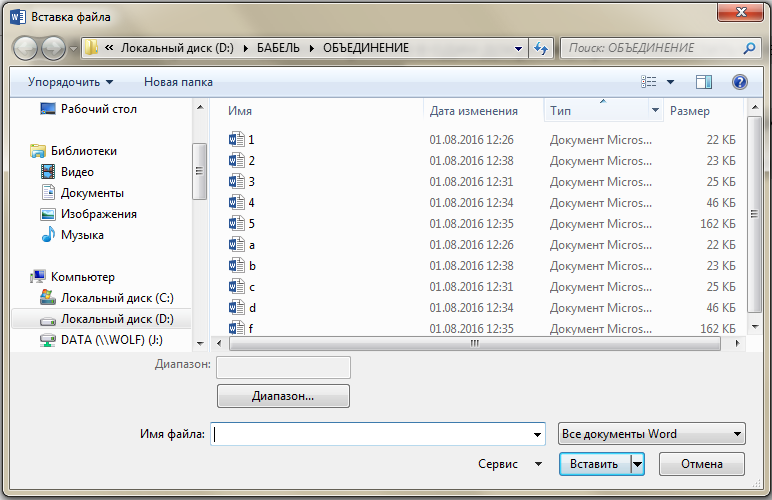